МБОУ «ЛИЦЕЙ №2»
Г. ПРОТВИНО
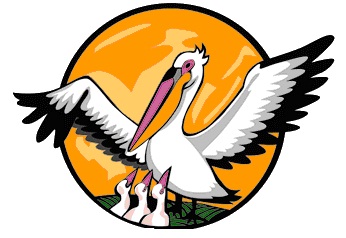 Образовательный проект« Сервис +»
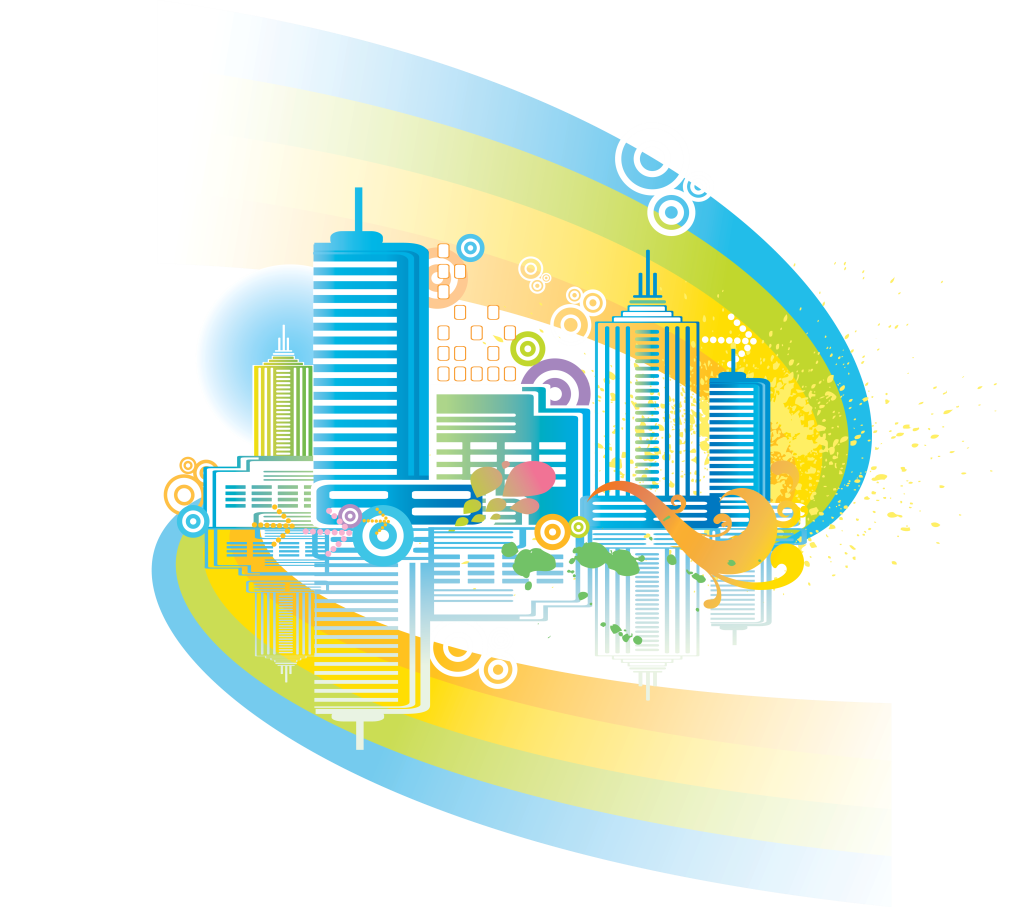 ЯКУШЕВА
СВЕТЛАНА
ВИТАЛЬЕВНА
учитель 
начальных классов
высшей 
квалификационной 
категории
Проект « Сервис +»Актуальность и практическая значимость
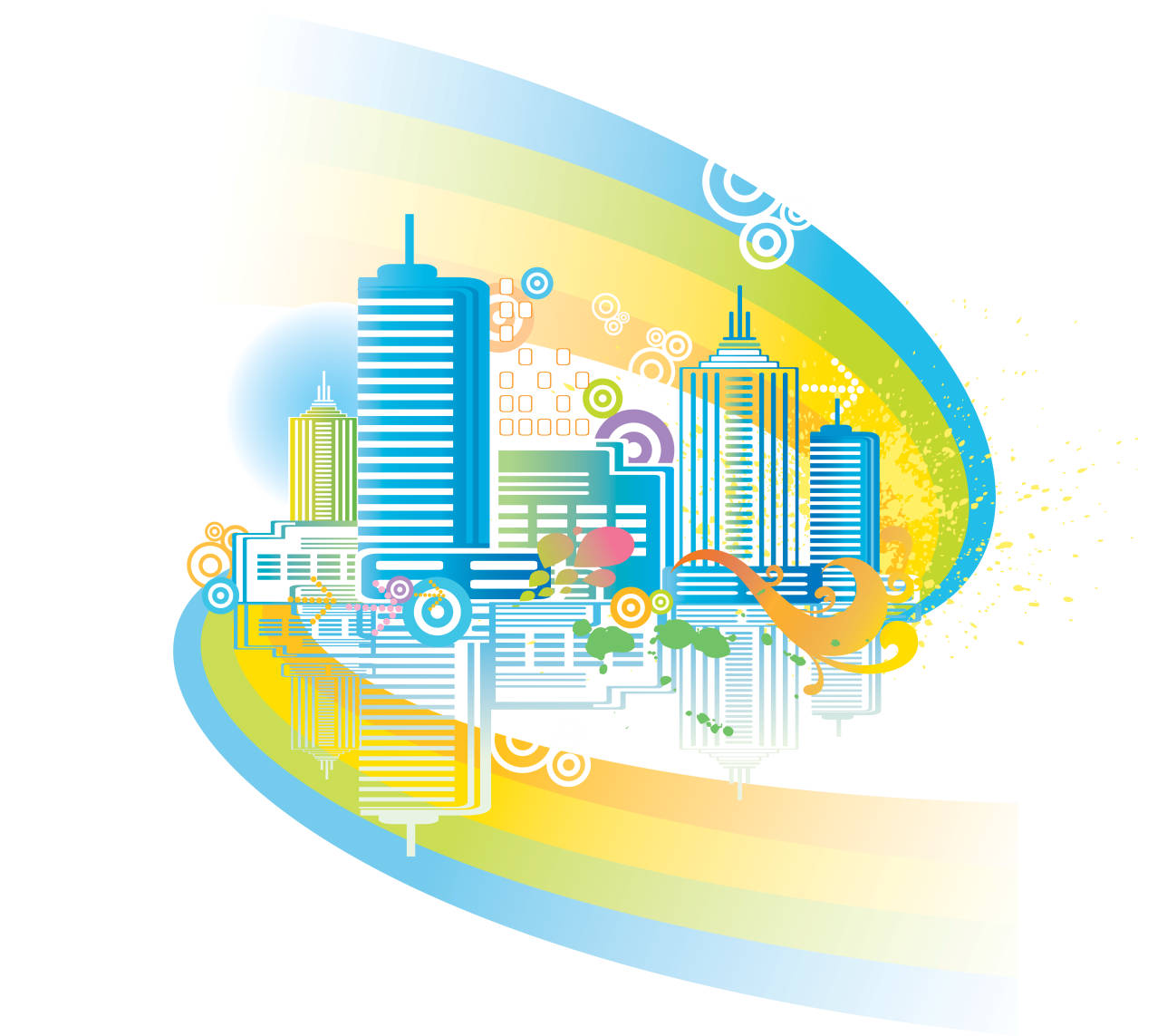 Проект « Сервис +»Педагогические и методические противоречия
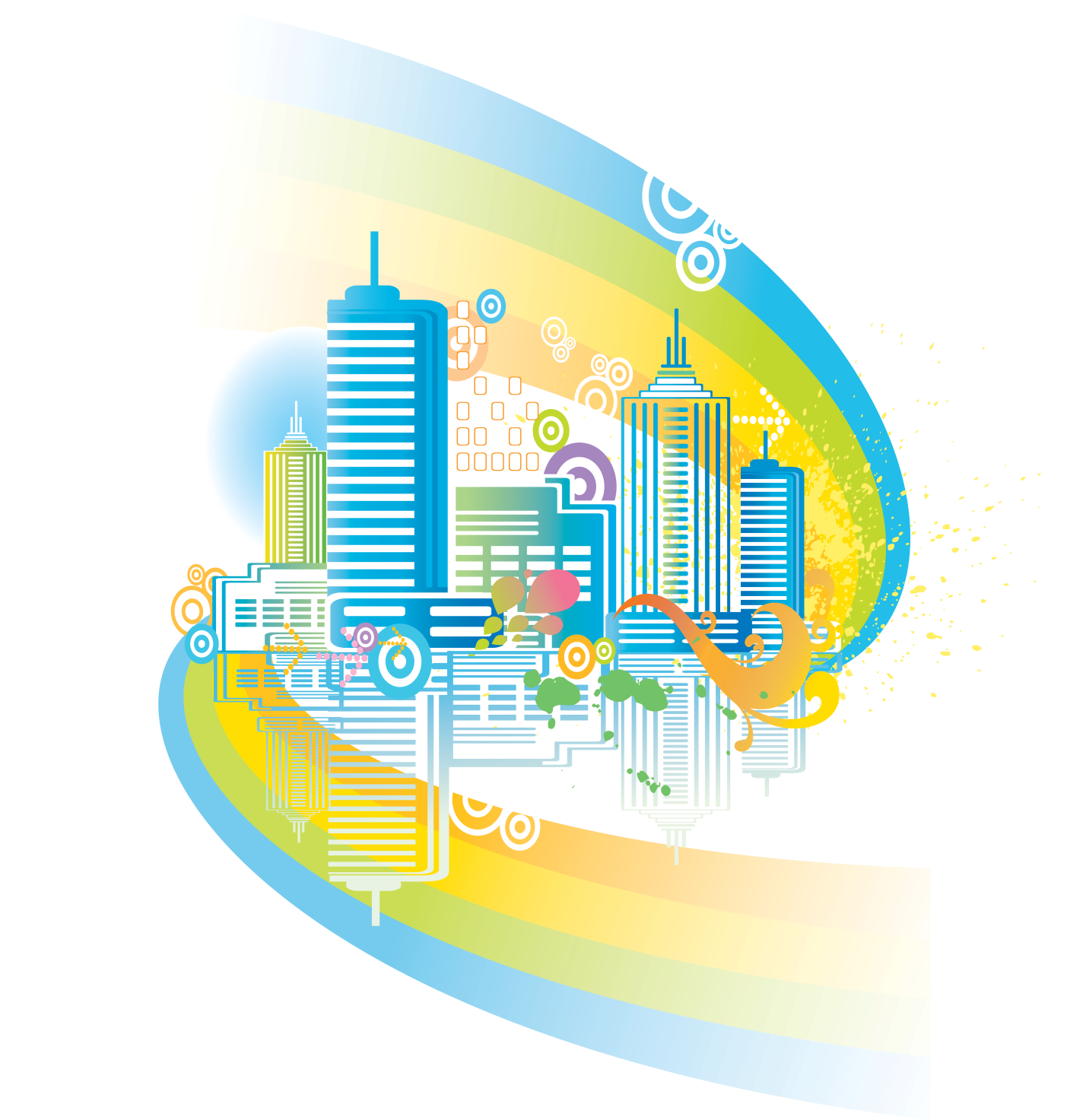 Проект « Сервис +»Постановка проблемы
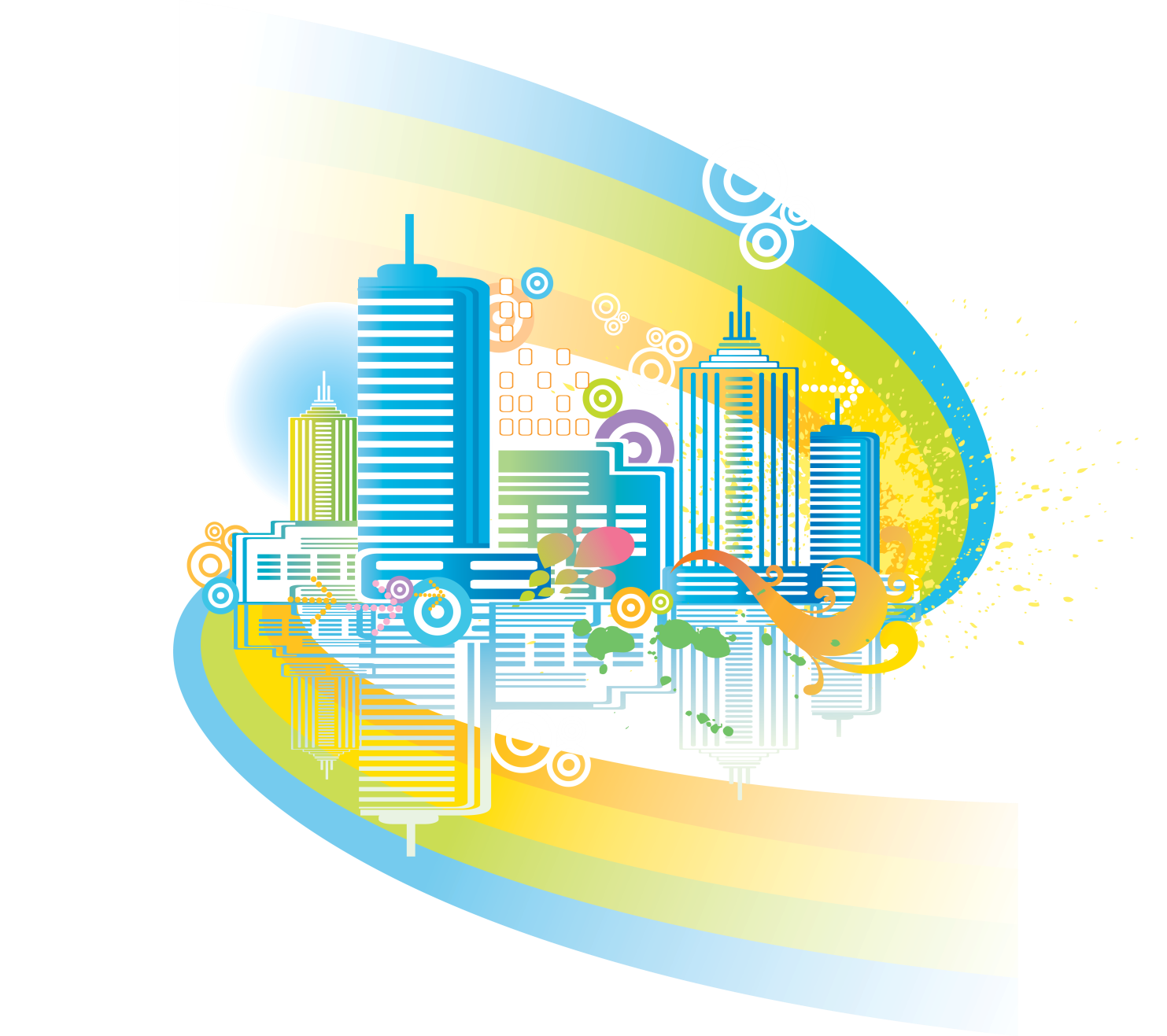 Проект « Сервис +»Цель:
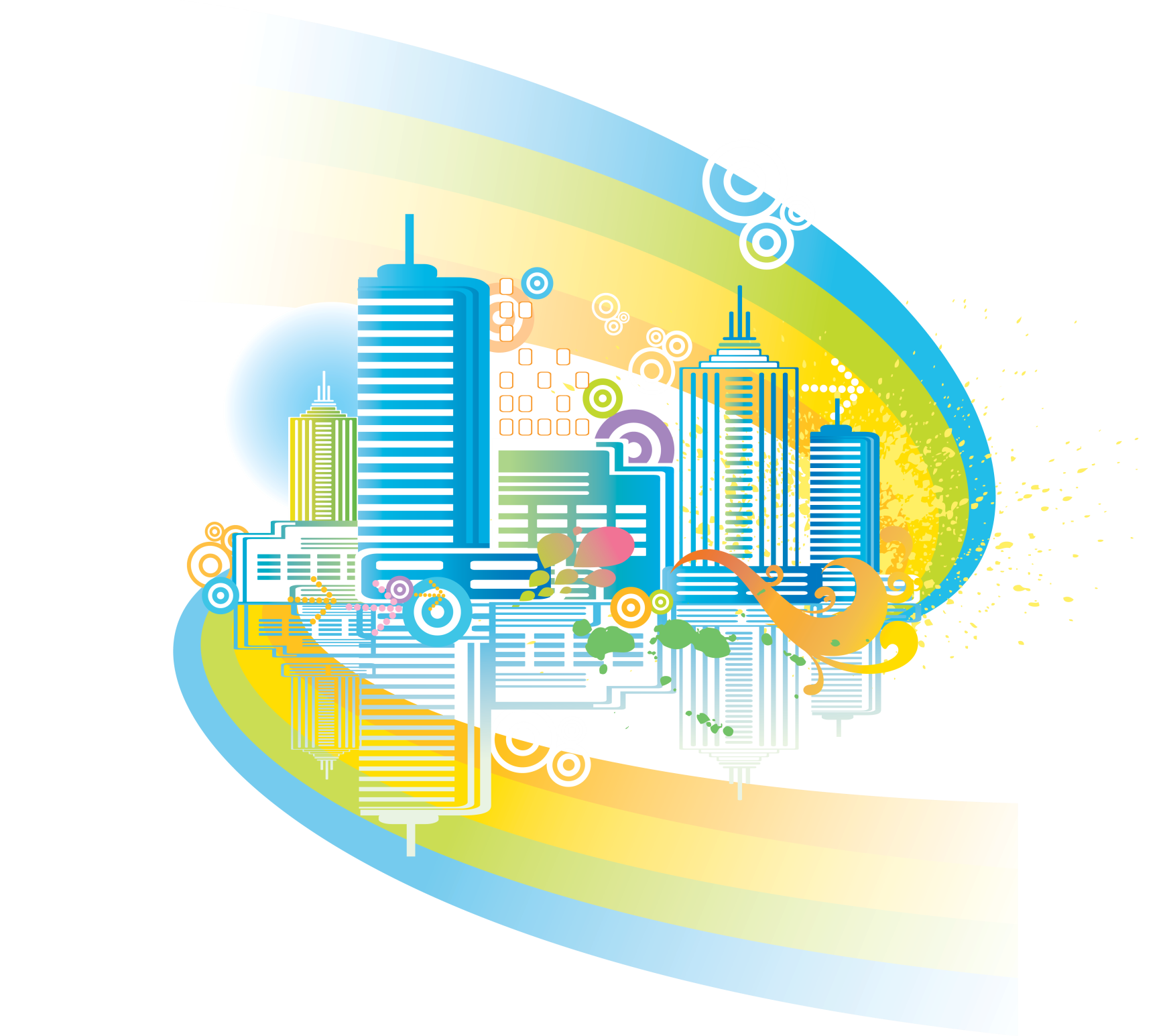 Проект « Сервис +»Задачи:
Проект « Сервис +»Основная идея:
Проект « Сервис +»Ресурсы:
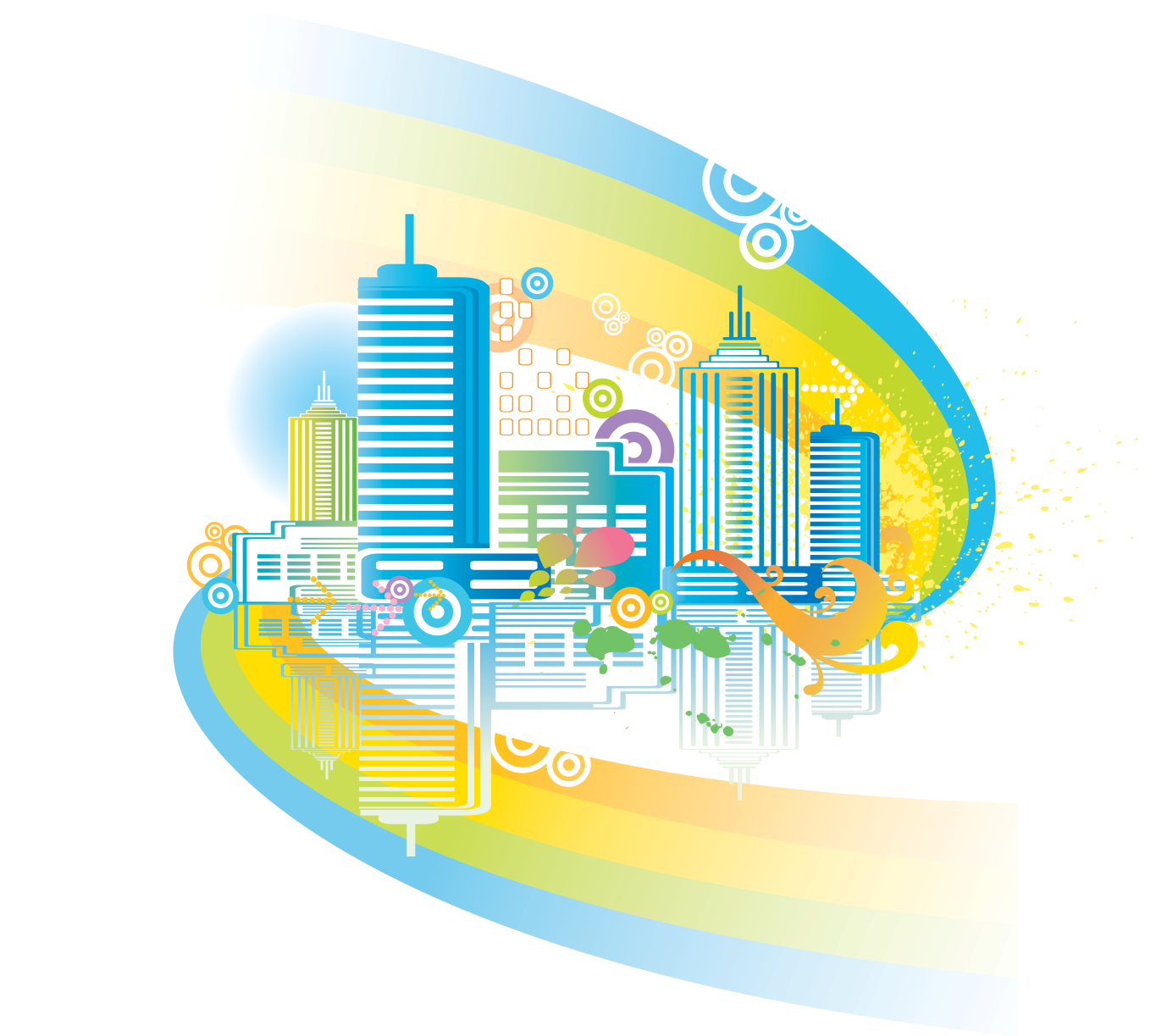 Проект « Сервис +»Ожидаемые результаты:
Проект « Сервис +»Ожидаемы эффекты:
Проект « Сервис +»Участники проекта:
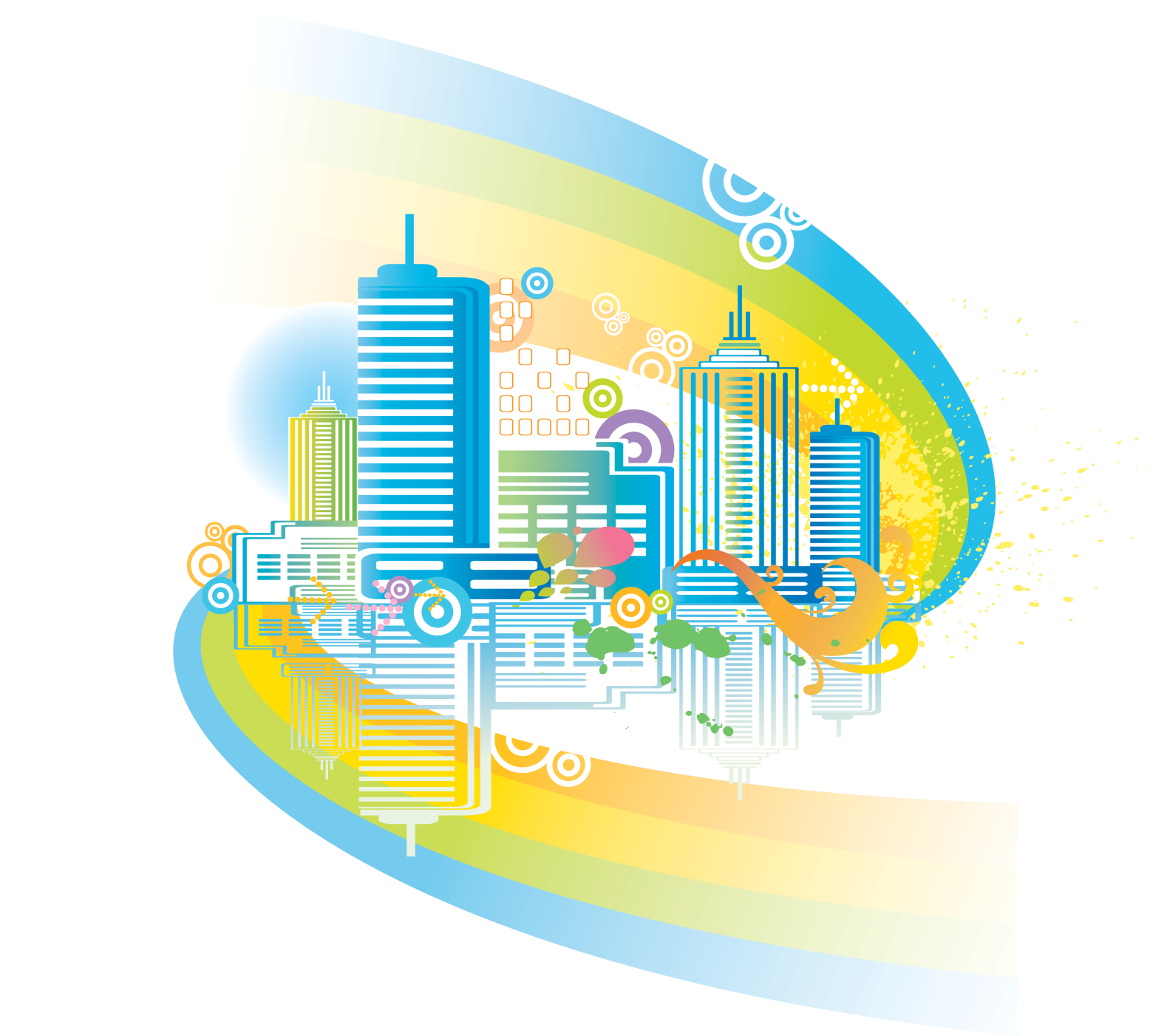 Срок реализации проекта: 1год 
07.09.2015 - 12.05.2016
Проект « Сервис +»Этапы реализации:
Проект « Сервис +»Сфера услуг города Протвино
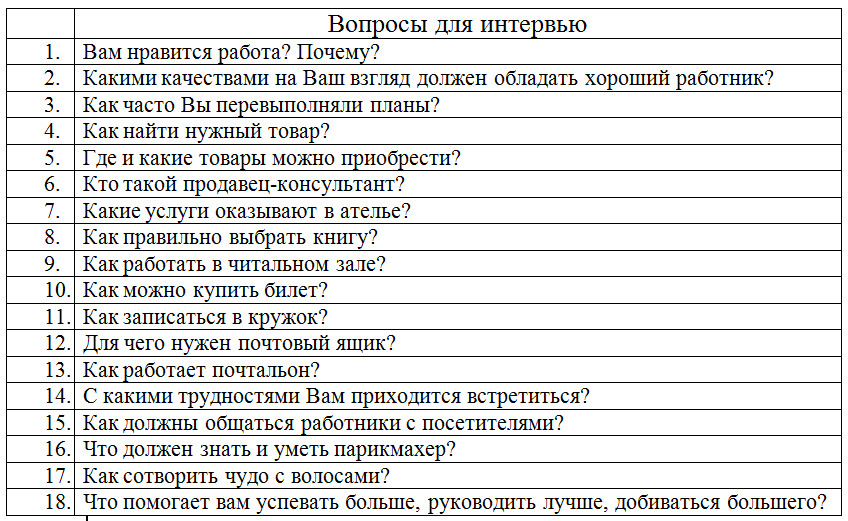 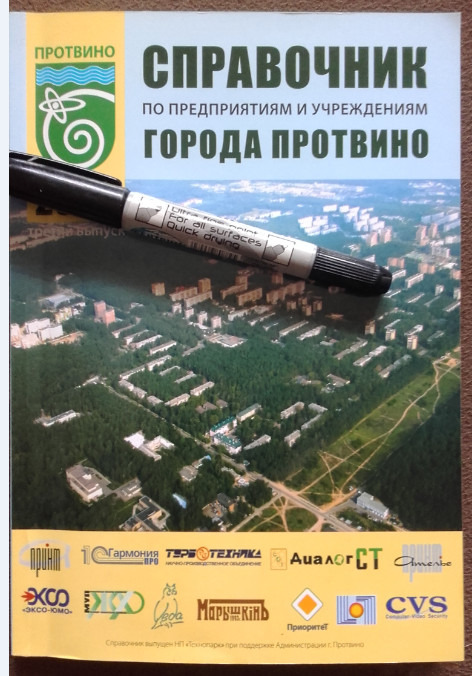 Проект « Сервис +»Этапы реализации:
Проект « Сервис +» Сфера услуг города Протвино
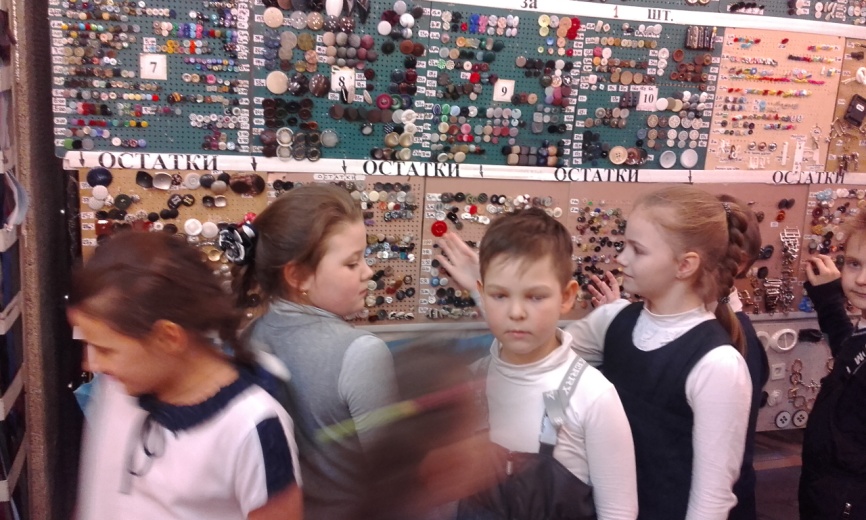 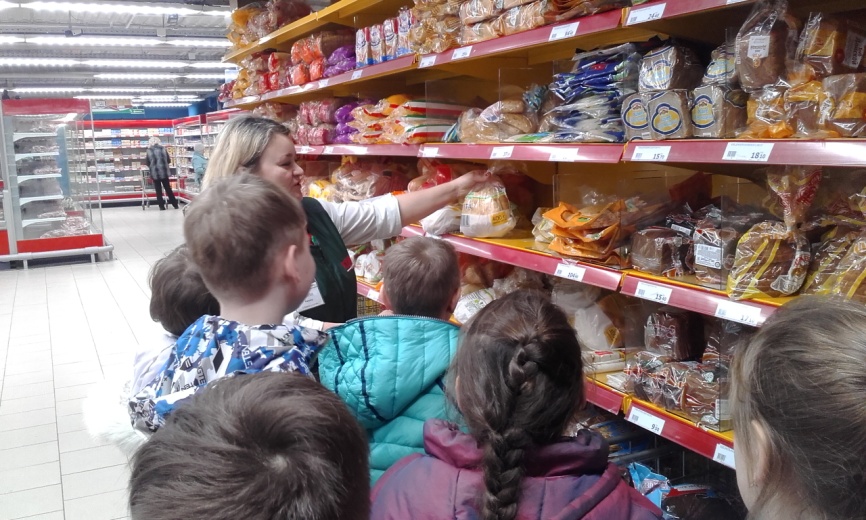 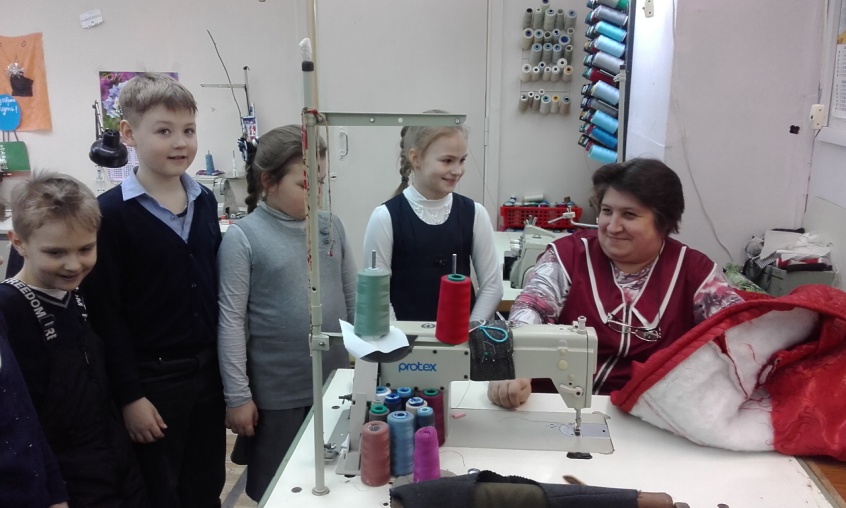 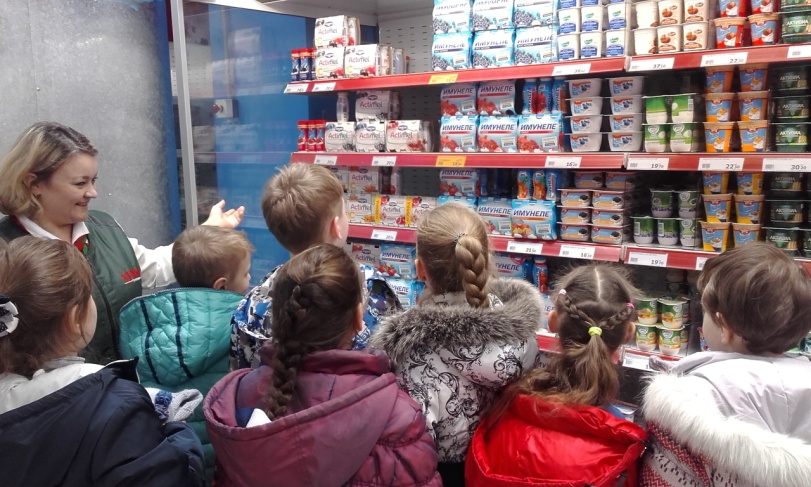 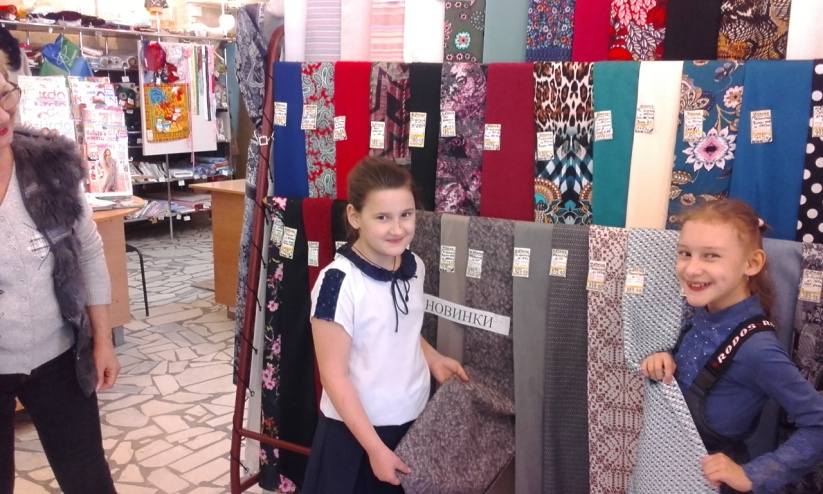 Проект « Сервис +»Этапы реализации:
Проект « Сервис +»Сфера услуг города Протвино
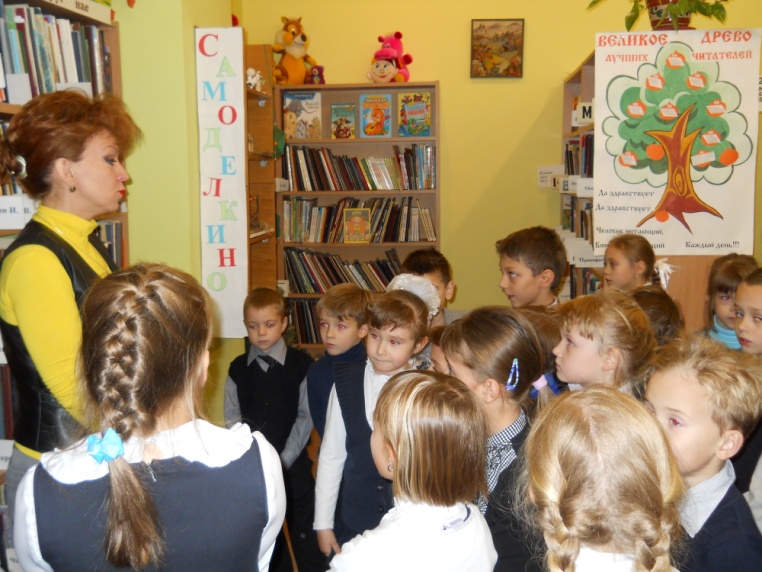 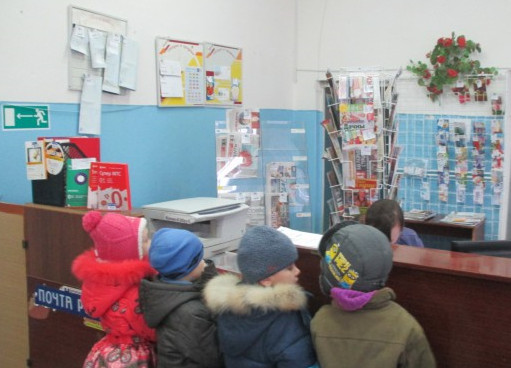 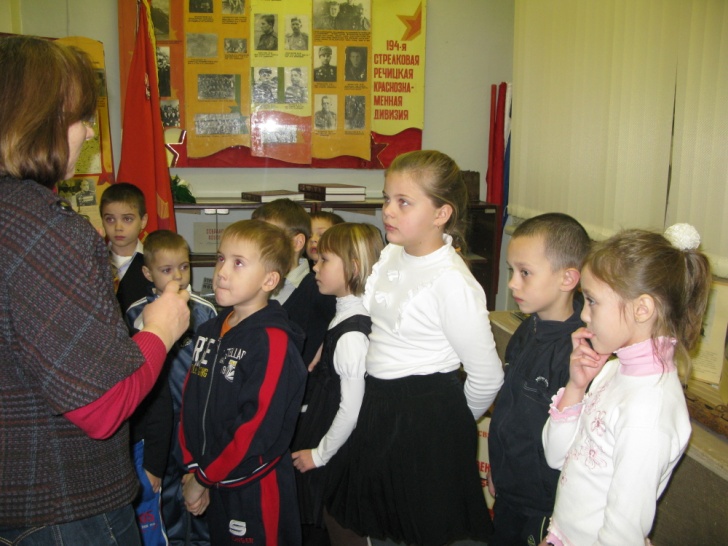 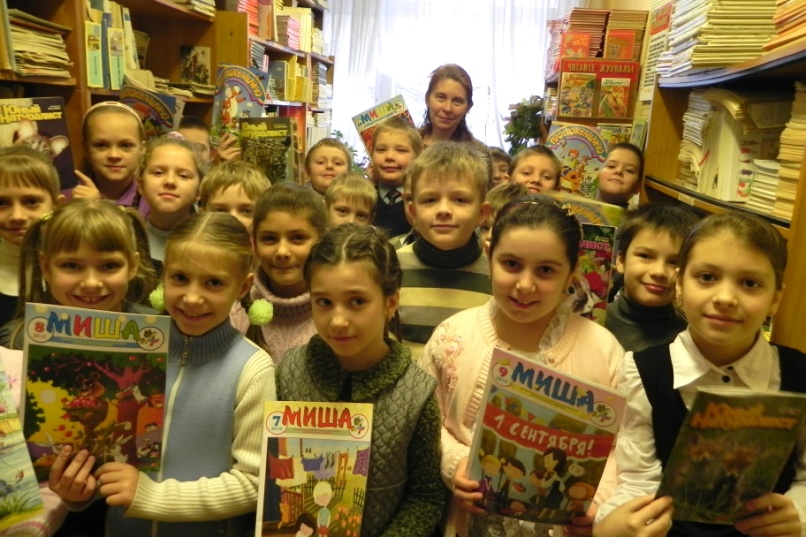 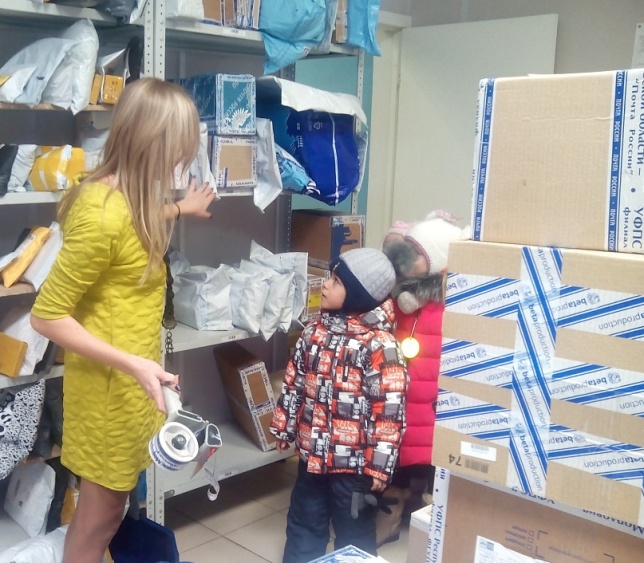 Проект « Сервис +»Этапы реализации:
Проект « Сервис +»Маршрутные листы.                                             Информационный лист.
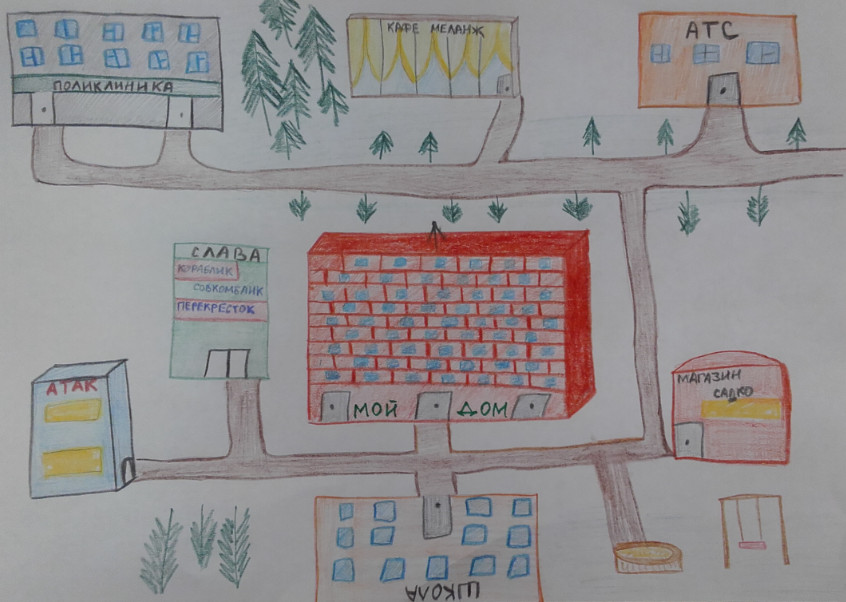 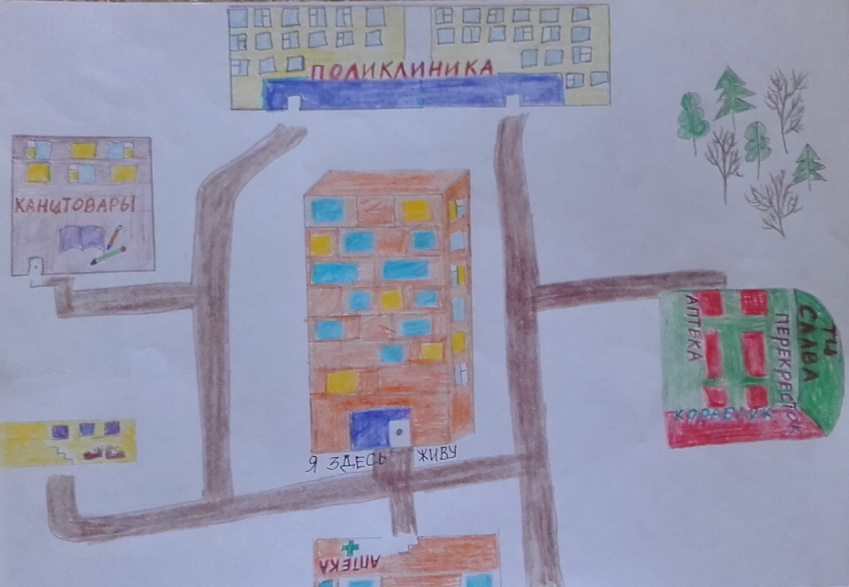 Проект « Сервис +»Вывод:
Проект является интерактивным, так как предполагает активное взаимодействие всех его участников. 
      Продолжением проекта могут стать социальные практики и социальное проектирование в старшей школе. 
      Когда, в силу возраста, у учеников появится возможность исследовать социальную действительность и, выявляя противоречия, изменять её к лучшему.